П О Л Е В Ч А Н Е -ГЕРОИ СОВЕТСКОГО СОЮЗА
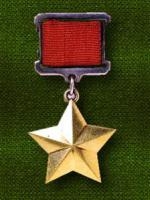 Презентацию подготовила учитель- логопед МБДОУ ПГО «Детский сад № 49 общеразвивающего вида» 

БАЛАКИНА АЛЕВТИНА СЕРГЕЕВНА

Участие в проекте 
«САЛЮТ ПОБЕДЫ»
2015 год
Даньшин Сергей Петрович  Герой Советского Союза
02.07.1911 - 11.09.1943
Указом Президиума Верховного Совета СССР от 25 марта 1943 года за образцовое выполнение боевых заданий командования на фронте борьбы с немецко-фашистским захватчиками и проявленные при этом мужество и героизм гвардии капитану Даньшину Сергею Петровичу присвоено звание Героя Советского Союза с вручением ордена Ленина и медали «Золотая Звезда» (№ 826).
всПОМНИМ ВСЕХ ПОИМЕННО . . .
Родился 15 июля 1911 года в селе Полдневая города Полевского Свердловской области в семье железнодорожника. Окончил 7 классов, в 1930 году - Пермскую судомеханическую школу ученичества водного транспорта, работал слесарем на заводе.
              Командир звена 2-го гвардейского авиационного полка (3-я авиационная дивизия, АДД) гвардии капитан Сергей Даньшин совершил 201 боевых вылетов, из них 196 ночью, на бомбардировку военно-промышленных объектов в глубоком тылу противника, скоплений  живой силы и техники.
               В августе 1942 года принимал участие в операции по    атаке с воздуха Берлина в то время, когда немецкие  войска еще крепко держались за русские земли.   
      Погиб 11 сентября 1942 года.
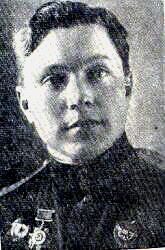 Даньшин 
Сергей Петрович
ЗЕЛЕНКИН ЕГОР ФЕДОРОВИЧгерой Советского Союза
25.05.1914 - 26.05.1980
Родился 25 мая 1914 года в селе Багаряк ныне Каслинского района Челябинской области в семье крестьянина. Окончил 4 класса сельской школы. Работал шахтёром.
Указом Президиума Верховного Совета СССР от 17 ноября 1943 года «за геройский подвиг, проявленный при форсировании реки Днепр и прочное закрепление плацдарма на западном берегу» сержанту Зелёнкину Егору Фёдоровичу присвоено звание Героя Советского Союза с вручением ордена Ленина и медали «Золотая Звезда» (№ 5905).
всПОМНИМ ВСЕХ ПОИМЕННО . . .
В боях за высоты 216,8 и 214,6 при отражении нескольких контратак фашистской пехоты и в рукопашных схватках в траншее неприятеля бойцы во главе с командиром отделения Егором Зелёнкиным уничтожили не менее 25 фашистских захватчиков.
        22 сентября 1943 года командир минометного отделения Зелёнкин первым переправился через Днепр.
Только когда вернулся домой в 1947 году его вызвали в военкомат, навели справки и сообщили – Герой…
Зелёнкин 
Егор Федорович
Егор федорович Зеленкин делится воспоминаниями с молодежью
МЕДВЕДЕВ ВИКТОР ИВАНОВИЧГЕРОЙ СОВЕТСКОГО СОЮЗА
12.04.1922 -26.08.1968
Родился 12 апреля 1922 года в городе Троицке ныне Челябинской области в семье служащего. Окончил 8 классов. Работал грузчиком на одном из предприятий города. Указом Президиума Верховного Совета СССР от 22 февраля 1944 года за образцовое выполнение заданий командования и проявленные мужество и героизм в боях с немецко-фашистскими захватчиками гвардии сержанту Медведеву Виктору Ивановичу присвоено звание Героя Советского Союза с вручением ордена Ленина и медали "Золотая Звезда" (№ 2668).
всПОМНИМ ВСЕХ ПОИМЕННО . . .
Знаменитый снайпер. О его подвигах не раз писали военные газеты, а также «Комсомольская правда».  Вспоминает о Медведеве в своей книге маршал Советского Союза В.И. Чуйков. За пять месяцев боев в Сталинграде уничтожил 232 вражеских солдата и офицера, был награжден орденом Красного Знамени. Лично подготовил 78 снайперов. К началу 1944 года на счету гвардии сержанта Медведева было уже 331 солдат и офицер противника. Был тяжело ранен в боях под Варшавой. Принимал участие в войне с Японией.            
       Вернулся на Урал, работал на ряде предприятий, в том числе селе Полдневая в карьере "Камбукомбината". Последние годы жил в городе Троицке. Работал на Троицкой ГРЭС машинистом, работником пожарной охраны. Скончался 26 августа 1968 года.
Медведев Виктор Иванович
КОЛОГОЙДА  НИКОЛАЙ ВАСИЛЬЕВИЧГерой СОВЕТСКОГО СОЮЗА
14.11.1922 - 18.09.1964
Родился 14 ноября 1922 года в селе Воскресенка ныне Булаевского района Северо-Казахстанской области Казахстана в семье рабочего. Окончил 9 классов Полевской школы № 1 Свердловской области. Работал мастером участка контрольно-измерительных приборов на криолитовом заводе. Указом Президиума Верховного Совета СССР от 22 февраля 1944 года за образцовое выполнение боевых заданий командования на фронте борьбы с немецко-фашистскими захватчиками и проявленные при этом мужество и героизм, капитану Кологойде Николаю Васильевичу присвоено звание Героя Советского Союза с вручением ордена Ленина и медали «Золотая Звезда» (№ 2551).
всПОМНИМ ВСЕХ ПОИМЕННО. . .
1 октября 1943 года возглавил штурмовую группу из 102 бойцов при форсировании Днепра у села Крещатик Черкасского района Черкасской области Украины. В течение суток группа капитана Николая Кологойды защищала захваченный плацдарм, истребила до 270 гитлеровцев, отбила атаку 18 танков и 7 атак силами до двух батальонов пехоты противника. Сам командир показал образцы исключительного героизма, в рукопашной схватке уничтожил 17 гитлеровцев «СС».
       Участвовал в боях за освобождение Праги, с боями прошел по территории Польши и Германии.
       Герой Советского Союза подполковник Н.В. Кологойда похоронен в г. Полевском. Его именем названа средняя школа № 1 и улица города. На доме, где он жил, и на здании школы  установлены мемориальные доски.
Кологойда Николай Васильевич
всПомним всех поименно…
Барельеф Героя Советского Союза 
Н.В. Кологойды, установленный в школе № 1 г. Полевского.
Автор барельефа-  Л.Кружавина
ПОЛЕЖАЕВ НИКОЛАЙ СЕРГЕЕВИЧГЕРОЙ СОВЕТСКОГО СОЮЗА
29.12.1921 - 22.06.1974
Николай Сергеевич Полежаев родился 29 декабря 1921 года в Полевском. Николай окончил 5 классов в школе № 1. До войны работал грузчиком и шофером. Звание Героя Советского Союза Николаю Сергеевичу Полежаеву  присвоено 27 февраля 1945 года за смелые и самоотверженные действия при переправе танкового корпуса через реку Варту.
 
Награжден орденами Отечественной войны II степени, Красной Звезды, несколькими медалями.
всПОМНИМ ВСЕХ ПОИМЕННО . . .
В июне 1941 г. в первых же боях с фашистами юный механик-водитель танка Т-34 получил тяжелое ранение. Почти год лечился в госпитале, затем вновь вернулся на фронт и в составе 267-го танкового батальона 23-й танковой бригады 9-го отдельного танкового корпуса дошел до Берлина. В 1945 году чуть не погиб в танке, обеспечивая переправу через реку Варту.  Друг Николая Сергеевича, вытаскивая его из танка полуживого, сказал: «Ну и молодец ты, Колька, по твоему пути все наши танки как по асфальту пошли.»  Воспоминания Н.С. Полежаева  сохранила для потомков Т. Гольцева.
Полежаев Николай Сергеевич
ЖИЛИН АЛЕКСАНДР ИВАНОВИЧгерой советского союза
04.08.1899 - 14.03.1944
Жилин Александр Иванович - пулемётчик 37-го гвардейского стрелкового полка 12-й гвардейской стрелковой дивизии 61-й армии Центрального фронта, гвардии красноармеец. Указом Президиума Верховного Совета СССР от 15 января 1944 года за образцовое выполнение боевых заданий командования на фронте борьбы с немецко-фашистскими захватчиками и проявленные при этом мужество и героизм гвардии красноармейцу Жилину Александру Ивановичу присвоено звание Героя Советского Союза.
всПОМНИМ ВСЕХ ПОИМЕННО…
Родился 21 июля (4 августа) 1899 года в слободе Кукарка, ныне город Советск Кировской области, в крестьянской семье. Окончил начальную школу. Был на партийной и советской работе в районах Свердловской области. Член ВКП(б) (Всесоюзная Коммунистическая партия большевиков) с 1927 года. Жил в городе Полевской Свердловской области.

29 сентября 1943 года пулемётчик Александр Жилин одним из первых форсировал реку Днепр в районе деревни Глушец Лоевского района Гомельской области Белоруссии. На правом берегу реки он ворвался во вражескую траншею и пулемётным огнём подавил две огневые точки неприятеля, чем содействовал успешной переправе через Днепр подразделений 37-го гвардейского стрелкового полка. 

Гвардии красноармеец Жилин А.И. пал смертью храбрых в бою 14 марта 1944 у села Купель ныне Волочисского района Хмельницкой области Украины.
Жилин Александр Иванович
ЧЕЧУЛИН ИВАН ПАВЛОВИЧгерой советского союза
19.09.1918 - 02.02.1945
Родился 19 сентября (15 августа) 1918 года в деревне Чечулино, ныне Каменского района Свердловской области, в крестьянской семье. Русский. Жил с родителями в поселке Верхняя Синячиха Алапаевского района, затем на станции Сысерть, а это сейчас поселок Станционный - Полевской Полевского района. 
Указом Президиума Верховного Совета СССР от 24 марта 1945 года за мужество и героизм, проявленные на фронте борьбы с немецко-фашистскими захватчиками, гвардии техник-лейтенанту Чечулину Ивану Павловичу присвоено звание Героя Советского Союза.
всПОМНИМ ВСЕХ ПОИМЕННО…
28 июля 1944 года в составе разведгруппы Чечулин иван Павлович вел разведку по маршруту Шауляй - Елгава (Латвия). Вместе с саперами под огнем противника разминировал мост через реку, чем обеспечил стремительное продвижение частей. Продолжая разведку, ворвался а окраину города Йонишкис, навел панику, рассеял до батальона гитлеровцев, захватил 3 тягача, пушку и 5 мотоциклов. Преследуя отступающего противника, настиг колонну машин с пехотой, огнем из пулемета уничтожил 17 машин и до 60 гитлеровцев. На станции Элея обнаружил бронепоезд, который был уничтожен.
          Гвардии техник-лейтенант Чечулин погиб в бою 2 февраля 1945 года.
Чечулин
Иван Павлович
В Е Ч Н А Я 

С Л А В А

Г Е Р О Я М ! ! !